Concurrent Lines
Geometry 5-3a
Draw three lines, in three different colors on the whiteboard
Where do the lines cross?
Volunteer
Concurrent – Lines or segments that have three or more points in common
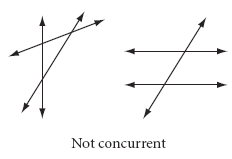 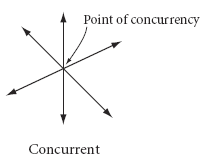 Definition
Supplies
Patty Paper - 2
Straight Edge
Compass
Printer paper
Investigation
Draw a large triangle on your patty paper

Some students draw obtuse, some right, some acute
Investigation
Fold Angle Bisectors into each angle of the triangle
Highlight the lines
Investigation
Are the angle bisectors concurrent?
Label and Save this piece of patty Paper
Investigation
The three angle bisectors of a triangle are concurrent
Incenter
Angle Bisector
Draw a large triangle on your patty paper

Some students draw obtuse, some right, some acute
Investigation
Fold perpendicular bisectors into each side of your triangles

Highlight the altitudes
Investigation
Are the perpendicular bisectors concurrent?
Label and Save this piece of patty Paper
Investigation
The three perpendicular bisectors of a triangle are concurrent
Circumcenter
Perpendicular Bisector
Use the Circumcenter patty paper
Measure the distance from the Circumcenter  to each of the vertices
Investigation
Tape or glue the patty paper to another piece of paper
Investigation
Use the Circumcenter as the center of a circle, and a vertex as the radius, and construct a circle around your triangle.
Investigation
The perpendicular bisectors of the sides of a triangle are concurrent at a point equidistant from the vertices
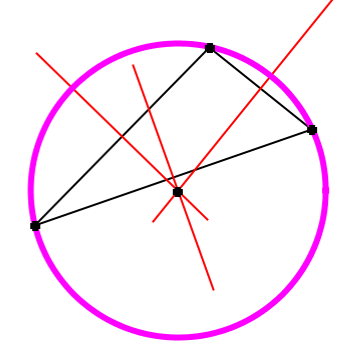 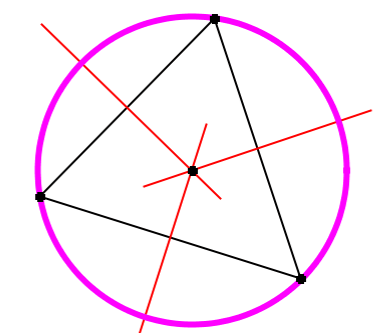 Circumcenter Theorem
Use the Incenter patty paper
Measure the distance from the Incenter to each of the three sides (perpendicular distances)
Investigation
Tape or glue the patty paper down, and construct a circle, with the incenter as the center and the distance to the sides as the radius
Investigation
The bisectors of the angles of a triangle are concurrent at a point equidistant from the sides
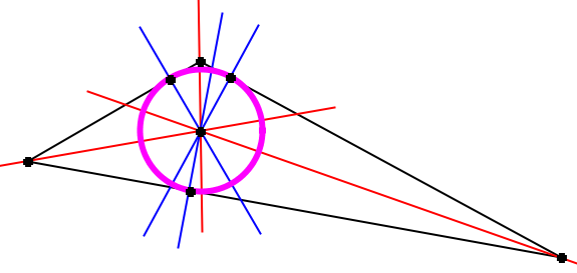 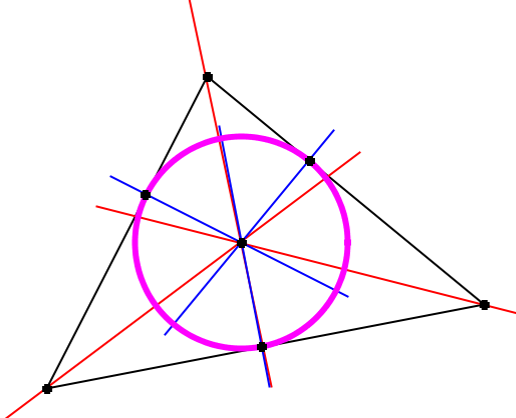 Incenter Theorem
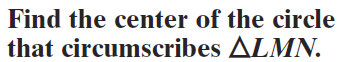 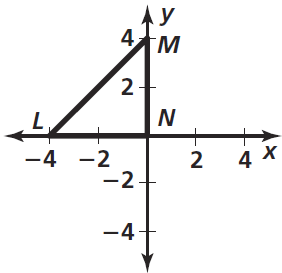 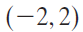 Practice Problems
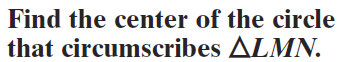 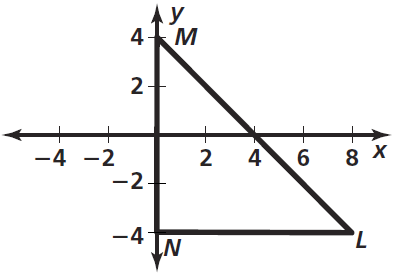 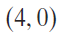 Practice Problems
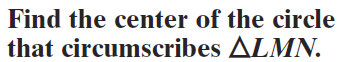 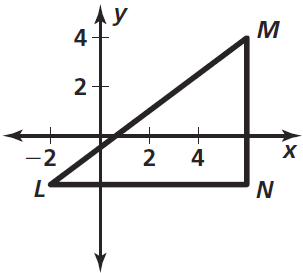 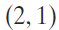 Practice Problems
Pages 259 – 263

2, 3, 6, 8, 9, 19, 21, 45
Homework
Pages 259 – 263

2, 3, 6, 8, 9, 19, 21, 31, 45
Honors Homework